Тема 11. Тарное (контейнерное) хозяйство1.Необходимость тары. 2.Классификация тары.3.Особенности использования тары.
1.Необходимость тары
Для эффективной организации складских и транспортных работ на предприятии немаловажное значение имеет оптимальная организация процессов упаковки (затаривания) различных грузов.
Упаковка - средство или комплекс средств, обеспечивающих защиту продукции (грузов) от повреждения или потерь при транспортировке, складировании, перевалке, укладке, хранении и других операциях.
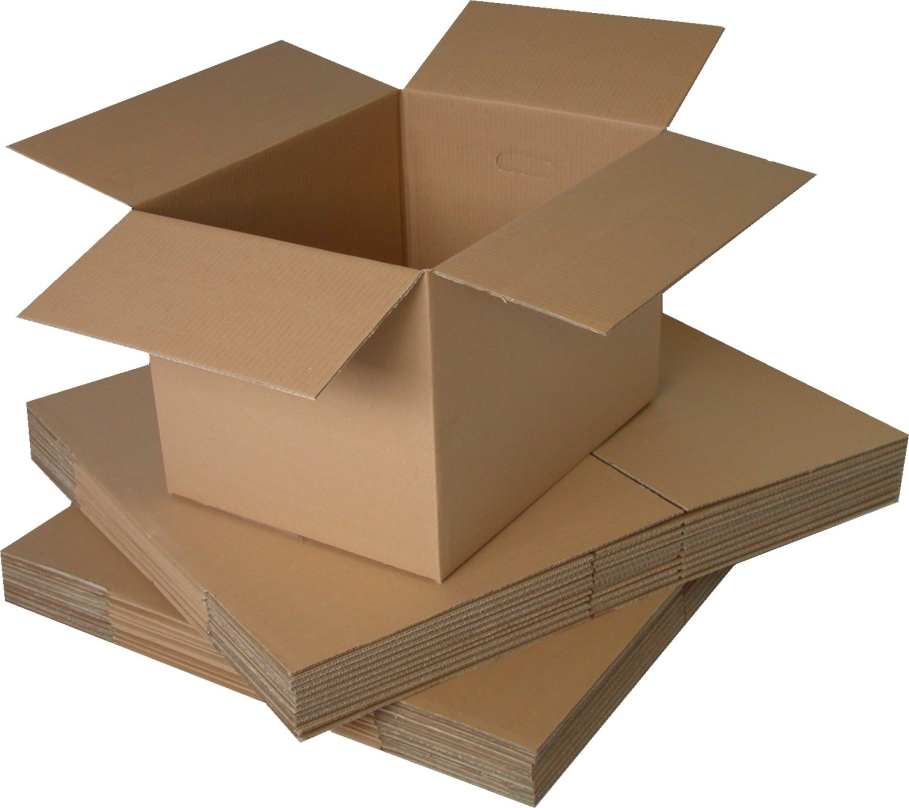 Упаковка часто является носителем информации о товаре. Упаковка играет важную роль и в маркетинге - удачный дизайн упаковки способствует реализации товара.
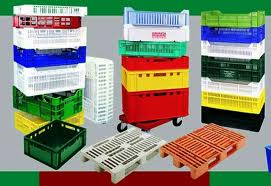 Тара - это товарная упаковка, применяемая при перевозке и хранении товаров.
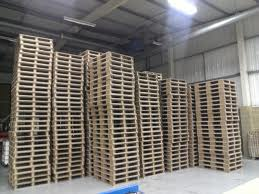 Тара предназначена для обеспечения сохранности количества, качества товаров, предохраняет их от внешних воздействий, потерь и порчи. Все товары и продукты, которые перерабатываются или реализуются предприятиями общественного питания, доставляются в таре.
Широчайшее разнообразие особенностей и свойств товаров, разные условия их транспортировки, хранения и отгрузки (отпуска) потребителям вызывают необходимость применения тары большого числа типов: ящики, барабаны, бочки, фляги, баллоны, канистры, банки, мешки, бутылки, корзины, пакеты и прочее.
Роль тары и упаковки в торгово-технологическом процессе предопределена выполняемыми ими функциями. Эти функции вкратце можно определить так:
- предохранение продукции от неблагоприятного воздействия внешней среды, а также предохранение внешней среды от неблагоприятного воздействия на нее хранящихся товаров;
- защита продукции от влияния на нее другой продукции;
- обеспечение необходимых условий для сохранности и неизменяемости количества и качества продукции на всем пути ее движения из мест изготовления в места потребления;
- придание продукции (товарам, грузам, изделиям) необходимой мобильности и обеспечение условий для максимальной механизации трудоемких процессов, максимально эффективного использования торговых и складских площадей;
- создание как можно более благоприятных условий для осуществления приемки товаров по их количеству и качеству, создание удобств для их количественного учета;
- выполнение важной роли носителя информационно-коммерческой информации и рекламы в торговых целях;
- использование имеющейся тары не только для размещения на ней товаров, их транспортировки и хранения, но в том числе и для выкладки товаров и их реализации в торговом зале оптового или розничного магазина (это тара-оборудование).
Эффективное использование современной тары и упаковки, их эстетичное оформление с нанесением рекламно-информационных материалов дают возможность не только значительно ускорить процесс реализации товаров потребителям, облегчить их конечное потребление, но и прямым образом оказывают эстетическое воздействие на потенциальных клиентов-покупателей. Расфасовка продукции в небольшую, удобную для большинства клиентов-потребителей тару значительно облегчает и ускоряет сам процесс продажи товаров, способствуя при этом повышению производительности труда работников торговли, улучшает показатели коммерческой деятельности торговых точек, выводя культуру торговой работы на современный уровень.
Тара, которая используется для упаковки продукции, должна отвечать целому ряду требований технического, экономического и эстетического порядка. Техническими требованиями предусмотрено, что материал тары и ее конструкция обязаны полностью соответствовать свойствам товаров, помещенных в нее. Она обязательно должна быть прочной, обеспечивать сохранность продукции во время ее перевозки и при хранении. Тара не должна быть дорогой в изготовлении, она должна быть портативной и достаточно удобной для транспортировки как с помещенной в нее продукцией, так порожней. Тара должна обладать сравнительно низким коэффициентом ее собственной массы (этот коэффициент определяется отношением массы тары к ее объему).
По конструкции тара бывает разборной, неразборной, разборно-складной, складной, со съемными деталями. По методам изготовления тара может быть литой, бондарной, штампованной, клееной и изготовленной методом литья под давлением. По устойчивости к внешним воздействиям механического типа тара бывает жесткой (стеклянная тара, металлические и деревянные бочки и ящики), полужесткой (картонные корзины и ящики) и мягкой (паковочные ткани, мешки и проч.).
2.Классификация тары
Тара - это обширная номенклатура изделий, которые используются для размещения в них товаров. Тарные изделия имеют существенные отличия, поэтому тару классифицируют по достаточно большому кругу признаков. Кратко их можно охарактеризовать так:
- назначение тары;
- функции, которые выполняются тарой в процессе товарных операций;
- принадлежность тары;
- кратность ее использования в процессе торгового процесса;
- материал, из которого тара изготовлена;
- метод изготовления тары и ее конструкция;
- устойчивость тары к внешним воздействиям (механическим усилиям, включая ударные);
- качество тары.
В товарном обращении тара может исполнять различные функции, поэтому она подразделяется на транспортную, потребительскую, цеховую, тару-оборудование.
Внешнюю (транспортную) тару применяют для транспортировки товаров и их хранения. Это ящики, мешки, бочки и проч.
Внутренняя (потребительская) тара поступает в адрес потребителя совместно с продукцией. Она не является самостоятельной транспортной единицей. Цена потребительской тары - коробок, пакетов, банок и проч., в большинстве случаев включена в стоимость товара. Потребительская тара должна быть дешевой, удобной, по возможности легкой, современно оформленной. Оформление должно включать в себя рекламно-информационную нагрузку (ненавязчиво и органично). Одна из разновидностей внутренней (потребительской) тары - подарочная тара. Ее художественно-конструкторское оформление и исполнение должно подчеркивать прямое назначение товара (продукции) как сувенира или подарка.
Цеховая тара предназначается для группировки грузов, товаров или изделий внутри предприятия (ящики и лотки специальной конструкции и назначения).
Тарой-оборудованием является устройство, которое предназначено для временного хранения, транспортировки, выкладки и продажи определенных товаров.
По назначению тару делят на специализированную и универсальную. Универсальную тару можно использовать для затаривания разного рода товаров, а специализированную тару - только для конкретных товаров (грузов, изделий).
В зависимости от ее принадлежности различают тару общего пользования и индивидуального. 
Тару общего пользования применяют различные организации и предприятия. Тарой индивидуального пользования является инвентарная тара, которая изготавливается по спецзаказу для централизованной доставки определенных товаров на предприятия розничной торговли. 
Она - собственность оптовых торговых организаций или промпредприятий.
По кратности ее использования тара бывает многооборотной, возвратной и разового применения. Многооборотная тара служит для ее многократного использования при осуществлении поставок продукции.
 Это ящики, фляги, бочки, мешки и прочая транспортная тара. Возвратная тара (бывшая в употреблении) используется повторно. 
Ее в обязательном порядке сдают поставщику. Разовая тара служит для ее однократного применения при поставках продукции (товаров, грузов). 
Это коробки из-под спичек, конфет, сигарет и прочая потребительская, в том числе транспортная тара, которую после ее использования утилизируют.
Классификация тары производится по четырем основным признакам:
по степени жесткости, т. е. способности сопротивляться механическим воздействиям, - на жесткую, полужесткую, мягкую;
по виду материала тара делится на деревянную, стеклянную, металлическую, тканевую, картонно-бумажную, пластмассовую, разную;
по степени специализации - на универсальную и специализированную; универсальная тара используется для нескольких видов товаров;
по кратности использования тара бывает однооборотной и многооборотной (используемой неоднократно).
Многооборотная тара в свою очередь делится на инвентарную, принадлежащую определенному предприятию-поставщику и имеющую его инвентарный номер, и тару общего пользования, поступающую от разных поставщиков; применение многооборотной тары позволяет значительно сократить количество тары, находящейся в обороте.
В настоящее время все шире получает применение многооборотная тара - тарооборудование, которая представляет собой как тару, так и оборудование.
Тароборудование - это специальные конструкции, выполняющие одновременно роль внешней тары, транспортного средства и оборудования складов.
Особенности использования тары
Сбор и возврат тары осуществляют предприятия торго­вли, общественного питания, заготовительные и производ­ственные предприятия. При этом они руководствуются специ­альными Правилами, которые допускают другой порядок при­менения, обращения и возврата тары, если он предусмотрен в договоре.
Значительная нагрузка ложится на предприятия торговли, которые в зависимости от выполняемых ими функций и товарно-отраслевого профиля выполняют очень обширный круг опера­ций с тарой, основными из которых являются следующие:
приемка тары но количеству и качеству; 
вскрытие;
 высвобожде­ние от товара; кратковременное хранение и накопление отгру­зочных партий; вывоз; 
сдача по количеству и качеству тарособирающим (тароремонтньм) предприятиям или изготовите­лям (поставщикам) товаров; документальное оформление тар­ных операций.
Приемку тары по количеству и качеству осуществляют материально ответственные лица, причем тару, поступившую с товаром, принимают одновременно с товаром. Количество по­ступившей тары сверяют с данными сопроводительных доку­ментов.
Принимая тару по качеству, следует убедиться в ее соответ­ствии требованиям стандартов, проверить правильность мар­кировки. Необходимо также убедиться в соответствии фактиче­ского качества тары качеству, указанному в сопроводительных документах. Проверяется правильность цен, соответствие их це­нам, установленным в договоре.
Для вскрытия тары используют специальные инструменты: топорик-гвоздодер, трубчатый гвоздодер, молотки (железный и деревянный), набойки обручей (деревянная и металлическая), клещи, ножи для вскрытия картонных ящиков и вспарывания мешков.
Освобожденная от товаров и приведенная в порядок тара должна быть рассортирована по видам и сосредоточена в спе­циально отведенных местах.
Нельзя хранить тару в беспорядочно сложенных кучах, мяг­кую тару — в сырых местах, на каменных полах без деревянных настилов или прокладок.
Тара разового пользования после вскрытия и высвобождения от товара подлежит утилизации. Бумажная и картонная тара используется в качестве макулатуры. Некоторая часть полимер­ной тары может быть использована как вторичное сырье хими­ческих производств. В качестве материалов для ремонта тары рекомендуется использовать отходы деревянной тары.
Для различных видов возвратной тары установлены опре­деленные сроки возврата их предприятиям-изготовителям, а при отсутствии сведений об изготовителе товаров — отпра­вителю. В связи с этим очень важен регулярный вывоз тары.
Для повышения коэффициента загрузки транспорта наращи­вают борта автомашин, применяют полуприцепы большой вме­стимости. Однотипную тару укладывают правильными рядами с максимальной плотностью, обеспечивая при этом необходимую «связь». Уложенную тару перевязывают веревкой и закрывают брезентом.
Заключительные операции с тарой, выполняемые предпри­ятиями розничной торговли, — сдача ее по количеству и ка­честву тарособирающим (тароремонтным) предприятиям или изготовителям (поставщикам) товаров и ее документальное оформление.
Для концентрации возвратной тары, вывезенной из магазинов и других предприятий, ее систематического возврата создаются тарные склады. Они занимаются сбором различных видов воз­вратной тары, ее ремонтом, изготовлением новой тары, переработкой нестандартной или вышедшей из оборота тары. Важней­шей функцией таких складов является сдача отремонтированной тары ее потребителям.
Наличие тарных складов позволяет улучшить организацию тарного хозяйства и обеспечить максимально возможный сбор и возврат тары. На таких складах можно применять современ­ную технологию сбора, ремонта, очистки, хранения и возврата тары. Они организуют централизованный вывоз тары от полу­чателей товаров и другой продукции, что способствует сниже­нию издержек, связанных с ее возвратом. Создаваемые здесь ма­стерские для ремонта тары оснащаются современными высоко­производительными станками.
Тарные склады имеют в своем распоряжении автомобильный транспорт, который используется для централизованного вывоза тары от получателей товаров и другой продукции и для возврата ее изготовителям или поставщикам товаров.
Операции по сбору тары выполняет специальный сборщик (экспедитор) или шофер, принимающий тару от материально ответственных лиц по количеству и качеству.
Основным документом, подтверждающим вывоз тары из магазина или другого предприятия, является товарно-транс­портная накладная. На ее основе осуществляется оплата услуг автотранспорта по вывозу порожней тары.
Спасибо за внимание